Year 1English Peter and the Wolf Quiz
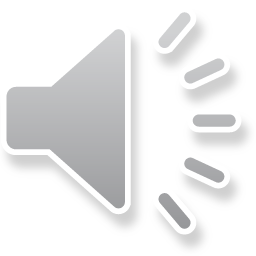 Can you guess who this character is?
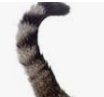 I have a long tail.

I have whiskers.

I have 4 legs.

Who am I?
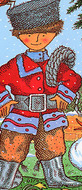 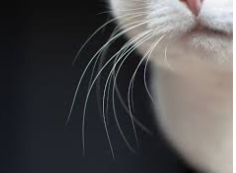 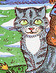 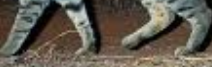 Peter or the cat?
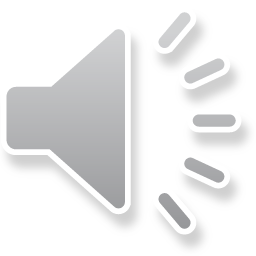 Can you guess who this character is?
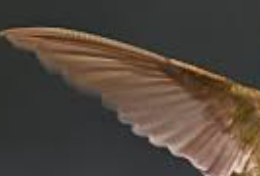 I have two wings. 

I have a beak. 

I can fly.

Who am I?
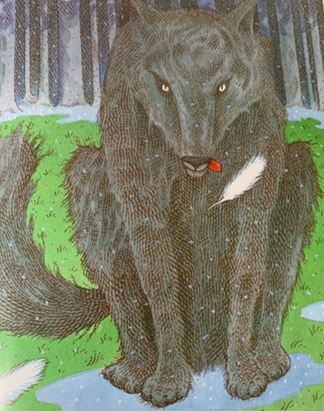 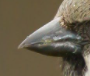 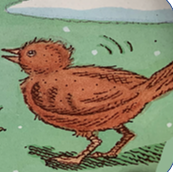 The wolf or the bird?
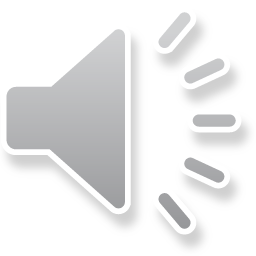 Can you guess who this character is?
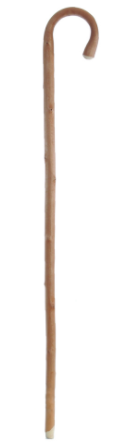 I have a walking stick.

I have grey hair. 

I wear a black hat. 

Who am I?
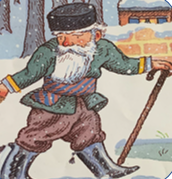 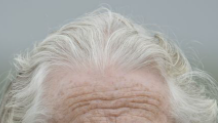 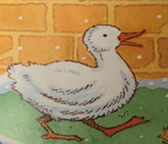 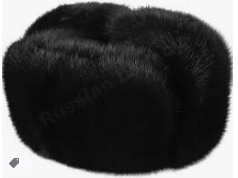 Grandfather or the duck?
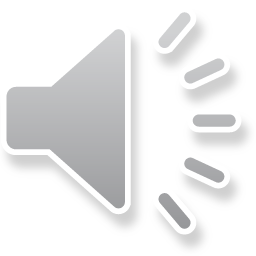 Now lets try and guess what happens next in the story.
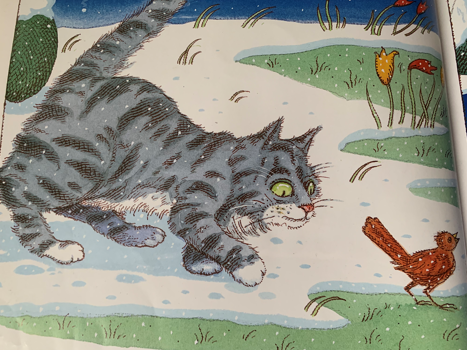 What happened next?
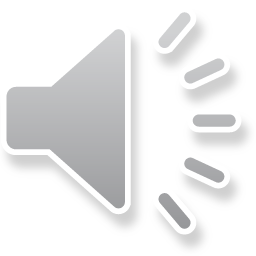 Now lets try and guess what happens next in the story.
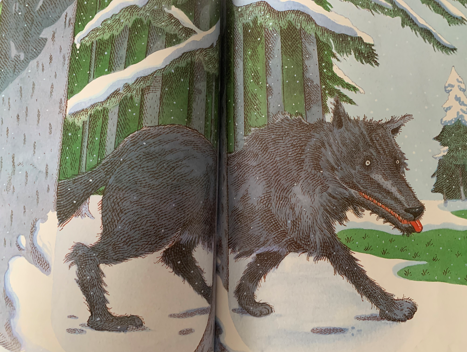 What happened next?
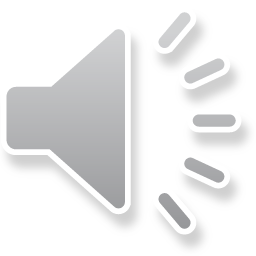 Now lets try and guess what happens next in the story.
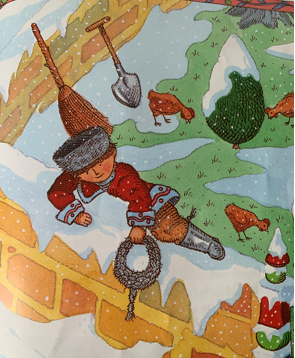 What happened next?
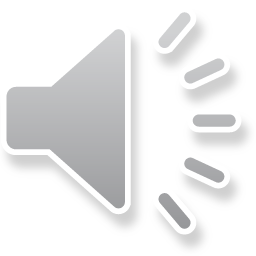 Now lets try and guess what happens next in the story.
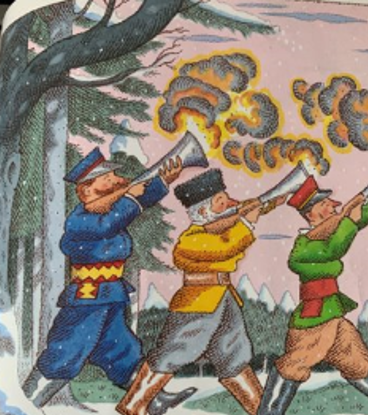 What happened next?
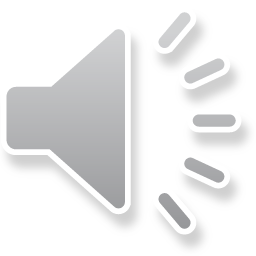 Answers
Slide 2 – The cat.

Slide 3 – The bird.

Slide 4 – Grandfather.

Slide 5 – The bird flies up into the tree. 

Slide 6 – The wolf eats the duck.

Slide 7 – Peter climbs the tree with the rope. 

Slide 8 – The hunters cheer and take the wolf to the zoo.